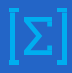 6
МАТЕМАТИКА
КЛАСС
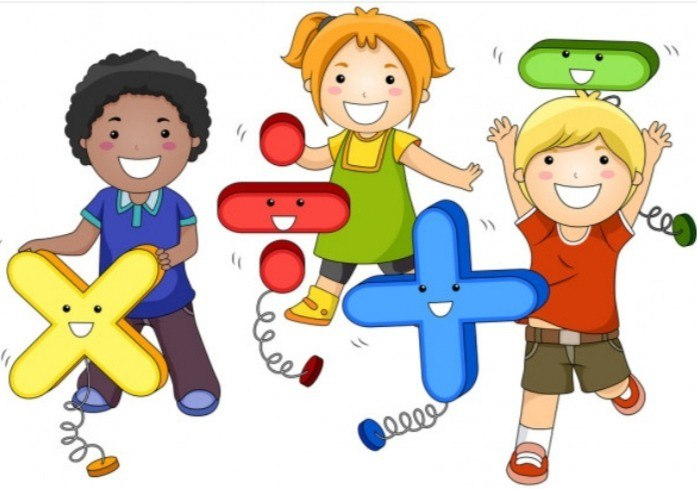 Тема:
РЕШЕНИЕ ЗАДАЧ.
ПРОВЕРКА САМОСТОЯТЕЛЬНОЙ РАБОТЫ
115. Разложите на простые множители:
512;               2) 686;               3) 666;             4) 5 175.
2
333   3
111    3
  37   37
    1
512   2
256   2
128   2      
  64   2
  32   2 
  16   2
    8   2
    4   2 
    2   2
    1
2
343   7
  49   7
    7   7
    1
5 175   5
1 035   5
   207   3
     69   3
     23   23
       1
512 = 2 ∙ 2 ∙ 2 ∙ 2 ∙ 2 ∙ 2 ∙ 2 ∙ 2 ∙ 2 = 2⁹
686 = 2 ∙ 7 ∙ 7 ∙ 7 = 2 ∙ 7³
666 = 2 ∙ 3 ∙ 3 ∙ 37 = 2 ∙ 3² ∙ 37
5 175 = 5 ∙ 5 ∙ 3 ∙ 3 ∙ 23 = 5² ∙ 3² ∙ 23
ПРОВЕРКА САМОСТОЯТЕЛЬНОЙ РАБОТЫ
116. Периметр треугольника 59 см, длины его сторон простые числа. Какими будут длины  его сторон?
Простые числа: 2, 3, 5, 7, 11, 13, 17, 19, 23, 29, 31, 37, 41… 
Ответ: 13 + 17 + 29;  17 + 19 + 23;
117. Найдите произведение всех простых делителей 200.
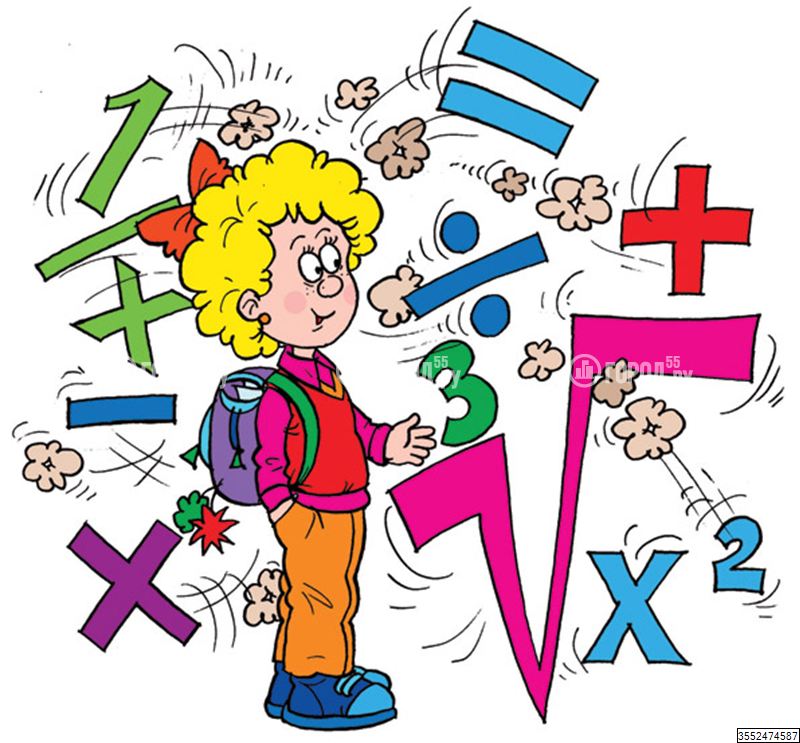 200  2
100  2
  50  2
  25  5
    5  5
    1
2 ∙ 5 = 10
ПОВТОРИМ
Простое дерево
Составное дерево
2;3;5
40;50;70
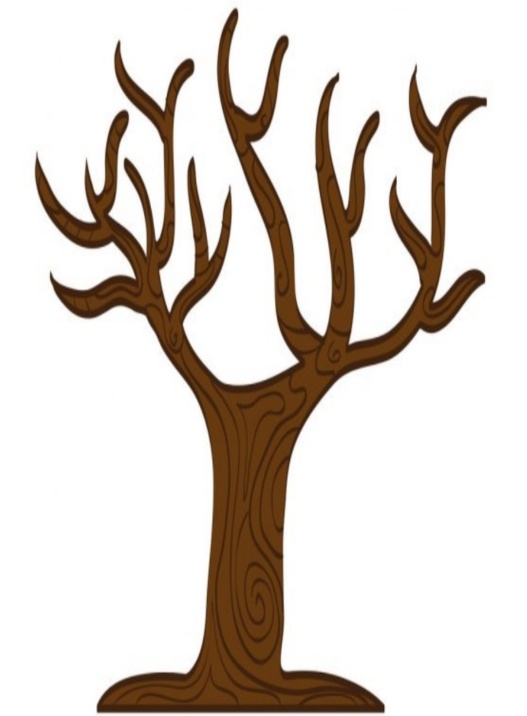 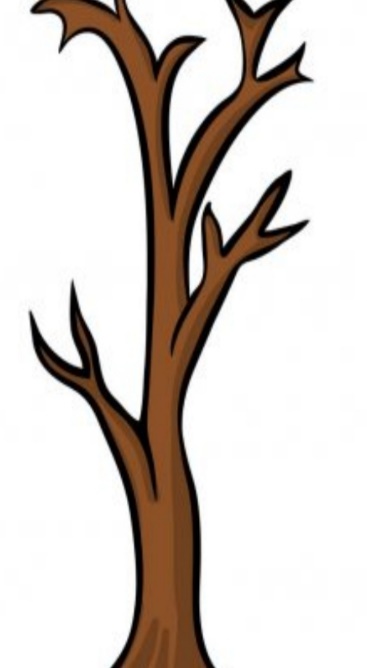 23;29;31
12;34;45
11;13;17
26;48;72
32;44;55
37;59;71
ПОВТОРИМ
Простое дерево
Составное дерево
26;48;72
2;3;5
32;44;55
11;13;17
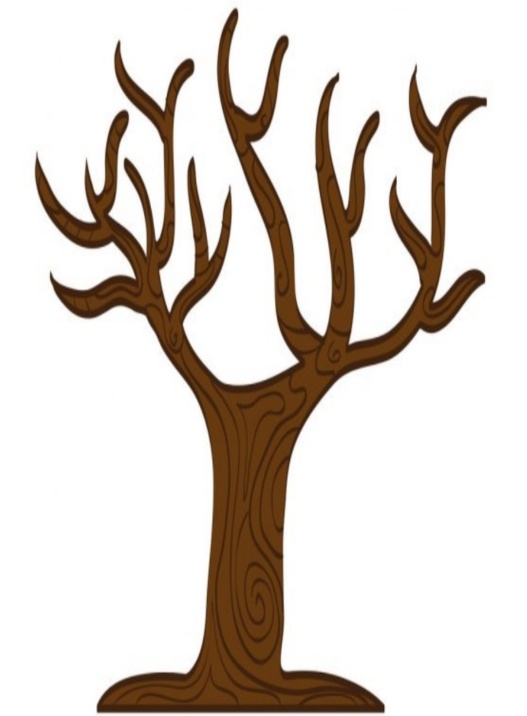 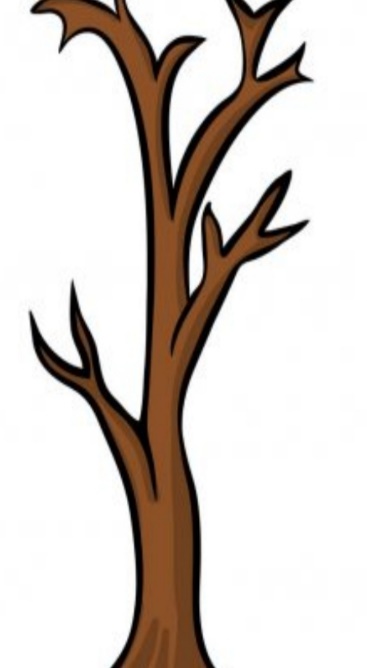 40;50;70
37;59;71
12;34;45
23;29;31
РЕШЕНИЕ ЗАДАЧ
107. 1) Найдите произведение всех простых делителей 252.
        2) Найдите сумму всех простых делителей числа 374.
1) 252  2
    126  2
      63  3
      21  3
        7  7
        1
2) 374  2
    187  11
      17  17
      1
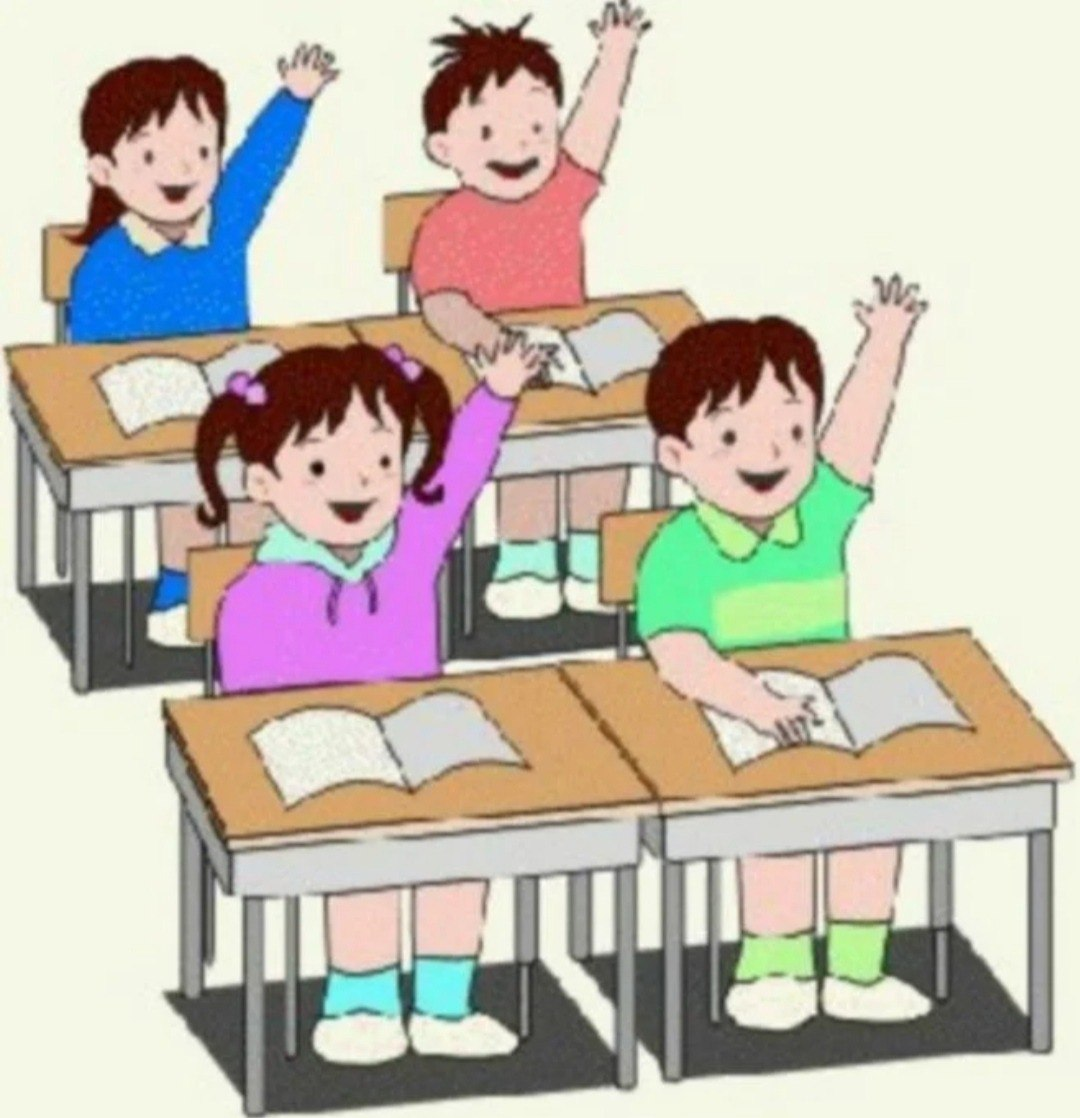 2  + 11 + 17 = 30
2 ∙ 3 ∙ 7 = 42
РЕШЕНИЕ ЗАДАЧ
Правильно ли выполнено разложение числа на простые множители:
72 = 8 ∙ 9 = 2 ∙ 2 ∙ 2 ∙ 3 ∙ 3 = 2³ ∙ 3²; 
112 = 4 ∙ 28 = 4 ∙ 4 ∙ 7 = 2 ∙ 2 ∙ 2 ∙ 2 ∙ 7 = 2⁴ ∙ 7;
48 = 4² ∙ 3; 
84 = 3 ∙ 4 ∙ 7;
216 = 6³;
200 = 8 ∙ 25.
Правильно
Правильно
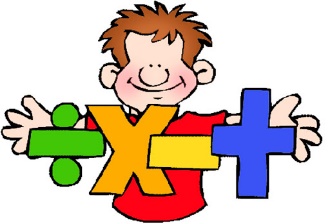 РЕШЕНИЕ ЗАДАЧ
111. Разложите на простые множители: 2 240, 2 178, 7 272, 8 049.
2 240   2
1 120   2
   560   2
   280   2
   140   2
     70   2
     35   5
       7   7
       1
2 178    2
1 089    3
   363    3
   121    11
     11    11
       1
7 272   2
3 636   2
1 818   2
   909   3
   303   3
   101   101
       1
8 049  3
2 683  2 683
       1
8 049 = 3 ∙ 2 683
7 272 = 2³ ∙ 3² ∙ 101
2 178 = 2 ∙ 3² ∙ 11²
2 240 = 2⁶ ∙ 5 ∙ 7
РЕШЕНИЕ ЗАДАЧ
ARALASHMAGA OID MASALALAR
112.
При каких натуральных значениях  n  числа: 
1) 50 + n;    2) 17 + n;    3) 35 + n;    4) 10 + n    разлагаются в произведение наименьшего числа множителей?
Решение:
50 + n, 
n = 3, 50 + 3 = 53 = 53 ∙ 1; n = 9, 50 + 9 = 59 = 59 ∙ 1;        
17 + n, 
n = 2, 17 + 2 = 19 = 19 ∙ 1; n = 6, 17 + 6 = 23 = 23 ∙ 1;      
35 + n, 
n = 2, 35 + 2 = 37 = 37 ∙ 1; n = 6, 35 + 6 = 41 = 41 ∙ 1;
10 + n, 
n = 1, 10 + 1 = 11 = 11 ∙ 1; n = 3, 10 + 3 = 13 = 13 ∙ 1.
РЕШЕНИЕ ЗАДАЧ
114. Какие из чисел 7, 61, 78, 83, 98, 107, 140, 149 простые, а какие составные? Разложите составные числа на простые множители.
Простые числа имеют не более двух делителей, то есть делятся на само себя и на 1: 7, 61, 83, 107, 149.
Составные числа имеют более двух делителей: 78, 98, 140.
78   2
39   3
13   13
  1
98   2
49   7
  7   7
  1
140   2
  70   2
  35   5
    7   7
    1
РЕШЕНИЕ ЗАДАЧ
118. Найдите сумму всех простых делителей  числа 96.
96   2
48   2
24   2
12   2
  6   2 
  3   3
  1
96 = 2 ∙ 2 ∙ 2 ∙ 2 ∙ 2 ∙ 3 = 2⁵ ∙ 3
2 + 2 + 2 + 2 + 2 + 3 = 13
Ответ: 13
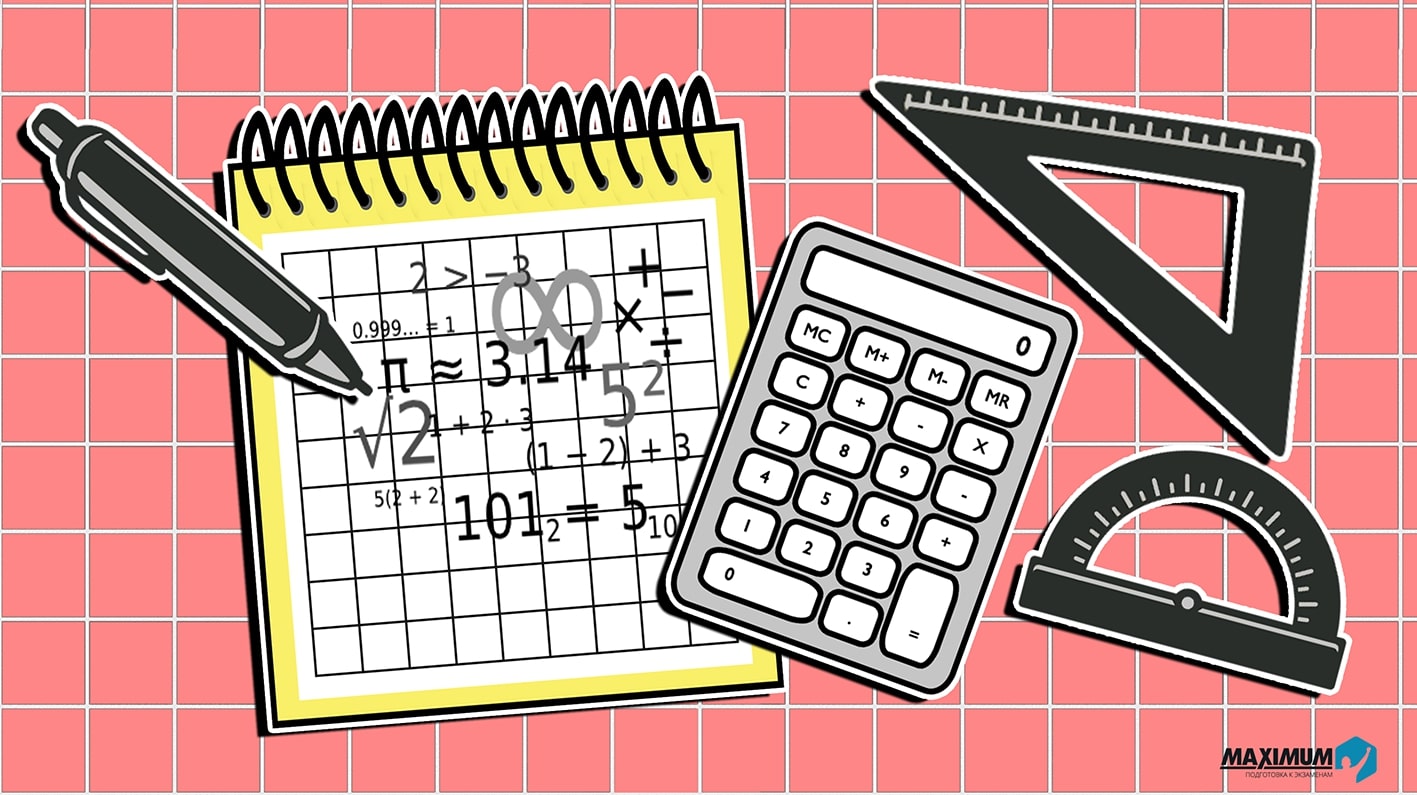 ЗАДАНИЯ ДЛЯ САМОСТОЯТЕЛЬНОЙ РАБОТЫ
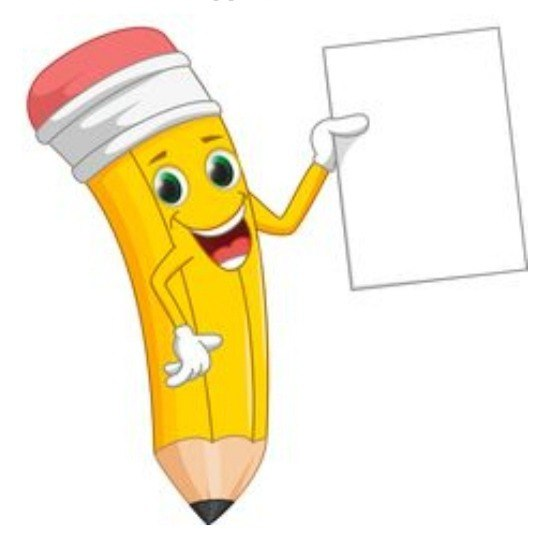 Решить задачи 
на странице 21  
 № 119, № 120.